دلالات الالفاظ
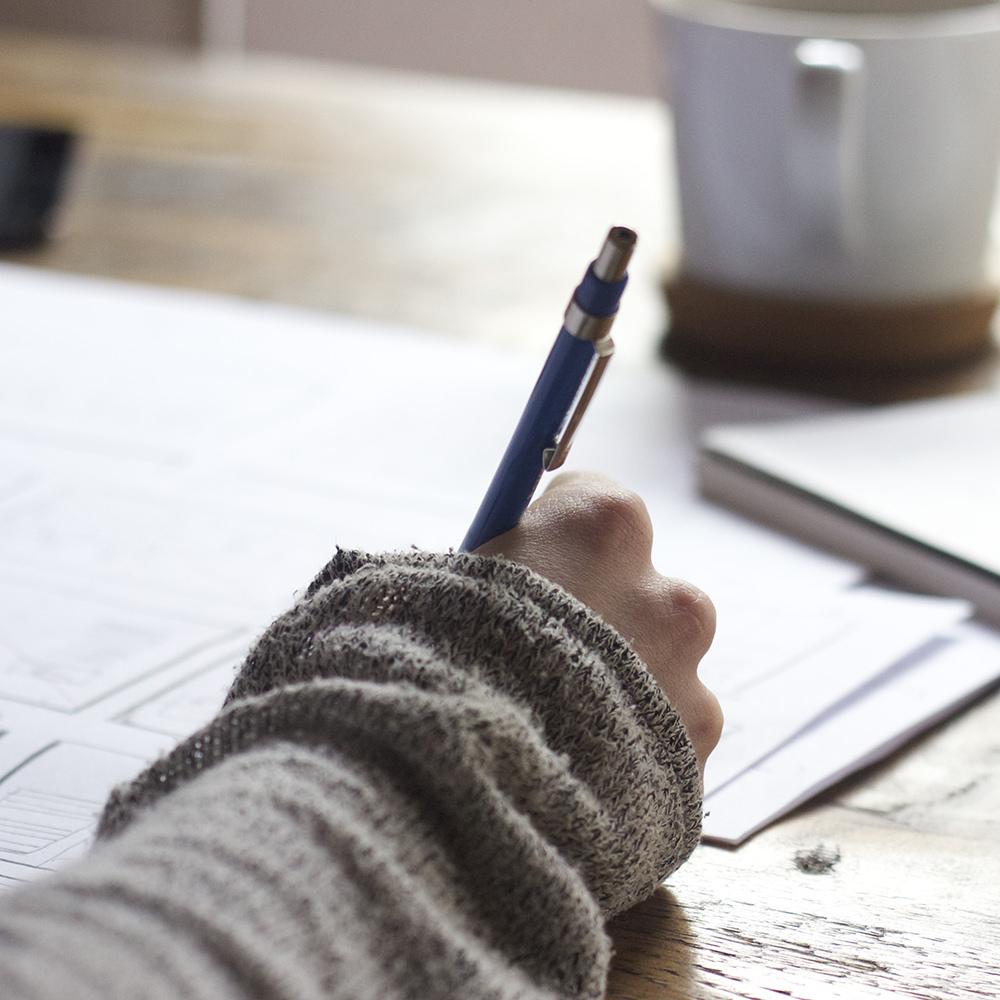 السلام عليكم ورحمة الله وبركاته
عرض من اعداد            
أ. ام كلثوم صبيح محمد
2
المقدمة
الأدلة الشرعية نصوص وغير نصوص، والأدلة التي ليست نصوصاً، هي من طرق الاستنباط المعنوية، كالقياس والاستحسان والمصالح وسد الذرائع... مستنبطة ومشتقة من النصوص.
4
طرق الاستنباط قد تكون لفظية قوامها معرفة معاني ألفاظ النصوص، وما تدل عليه في عمومها وخصوصها، وطريق الدلالة هل هو بالمنطوق اللفظي للنص، أو من طريق المفهوم الذي يؤخذ من معنى الكلام، والقيود التي اشتملت عليها العبارات، ثم ما يفهم من اللفظ، هل هو بالعبارة أو بالإشارة أو بالاقتضاء.
5
الفقيه الشرعي والقانوني لا بد أن يعرف طرق الاستنباط، وهذه يجدها في علم أصول الفقه.
6
اتجه علماء الأصول إلى وضع قواعد لفهم النصوص واستنباط الأحكام منها
الاعتماد على ما أضافته السنة من أحكام.
الاعتماد على ما نهجه الرسول صلى الله عليه وسلم في بيان وتفسير أحكام القرآن
الاعتماد على الدلالات اللغوية لنصوص القرآن والسنة
7
اتجه علماء الأصول إلى وضع قواعد لفهم  النصوص واستنباط الأحكام واستطاعوا
تأويل النصوص التي لا تتفق ظواهرها مع ما علم من الدين بالضرورة
الجمع بين النصوص التي يبدو التعارض في ظواهرها
8
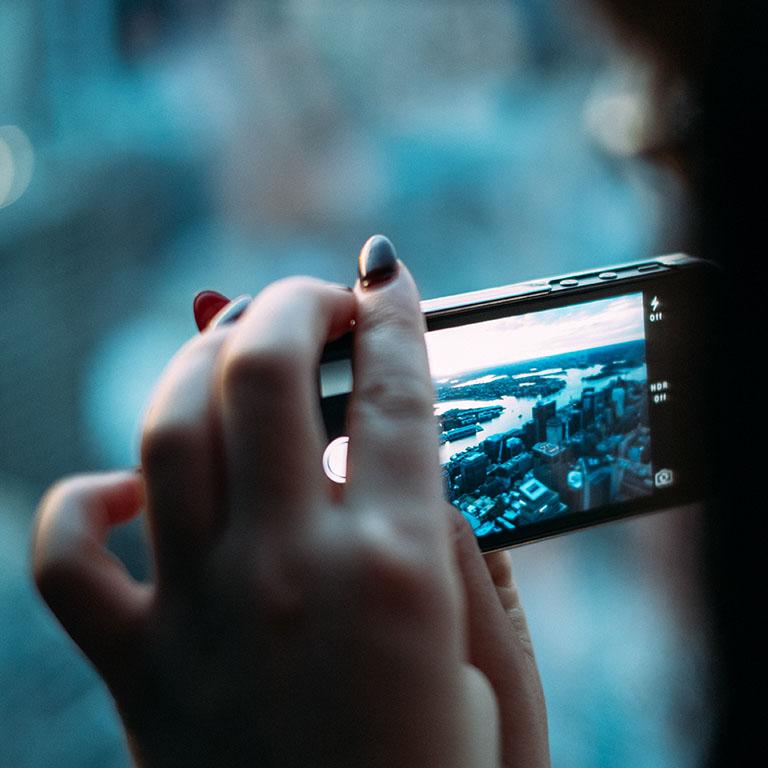 القواعد تتجه إلى أربع جهات:
9
الألفاظ من ناحية وضوحها وقوة دلالتها في مقصودها..
10
من حيث طرق هذه الدلالة أهي بصريح العبارة، أو هي بالإشارة ولوازم المعاني، أو هي بالمنطوق، أو بالمفهوم؟
11
من حيث ما تشتمل عليه الألفاظ من إطلاق وتقييد، وعموم وتخصيص.
12
من ناحية صيغ التكليف.
13
وهذه القواعد يستفيد منها كل من الطالب الشرعي والطالب القانوني
لأنها قواعد لتفسير الألفاظ واستخراج معناها من ثناياها.
14
والوضعية إلى لفظية وغير لفظية
وتقسم دلالة اللفظ إلى وضعية وعقلية
15
الدلالة اللفظية تقسم الى
16
مطابقة باعتبار إضافتها إلى تمام ما وضع له اللفظ، وتضمنية باعتبار إضافتها إلى جزء ما وضع له اللفظ، والتزامية باعتبار إضافتها إلى لازم المعنى الموضوع له اللفظ
17